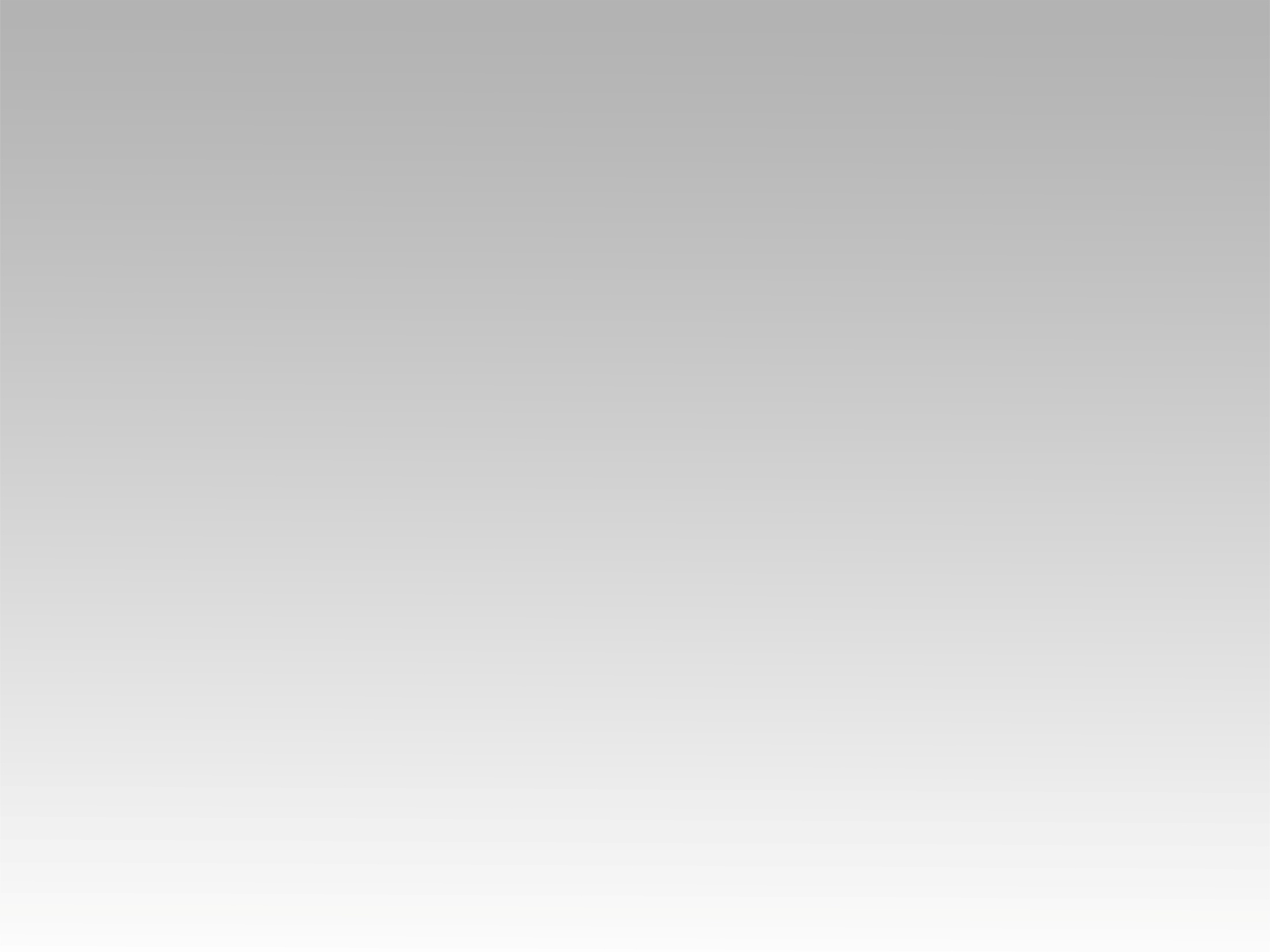 تـرنيــمة
سُلطانك أعظَم سُلطان
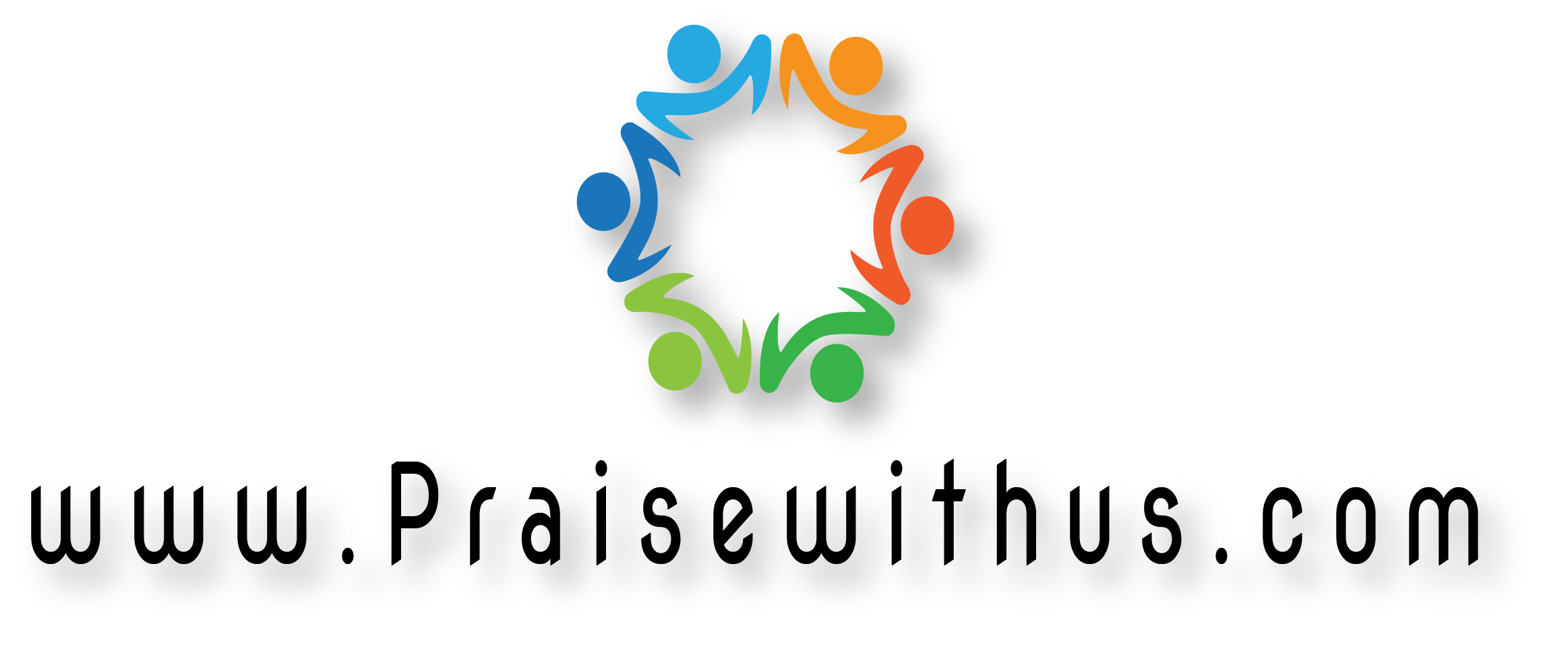 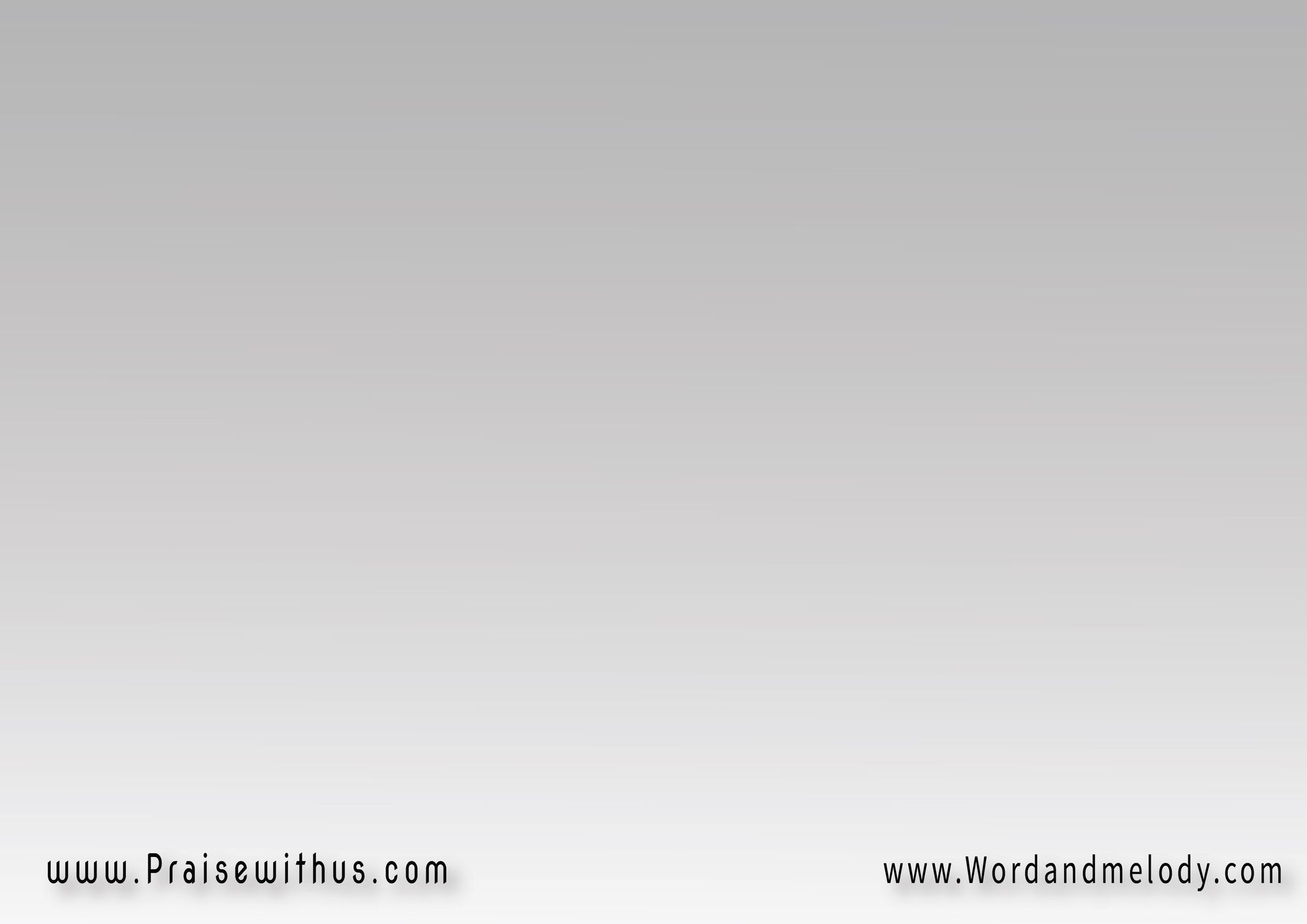 القرار:سُلطانك أعظَم سُلطان   
اِسمك أعظَم اِسم كَمَانيشهَد عَنَّك كُل كَيَان   
أبدِي وأزَلي وجاي وكان
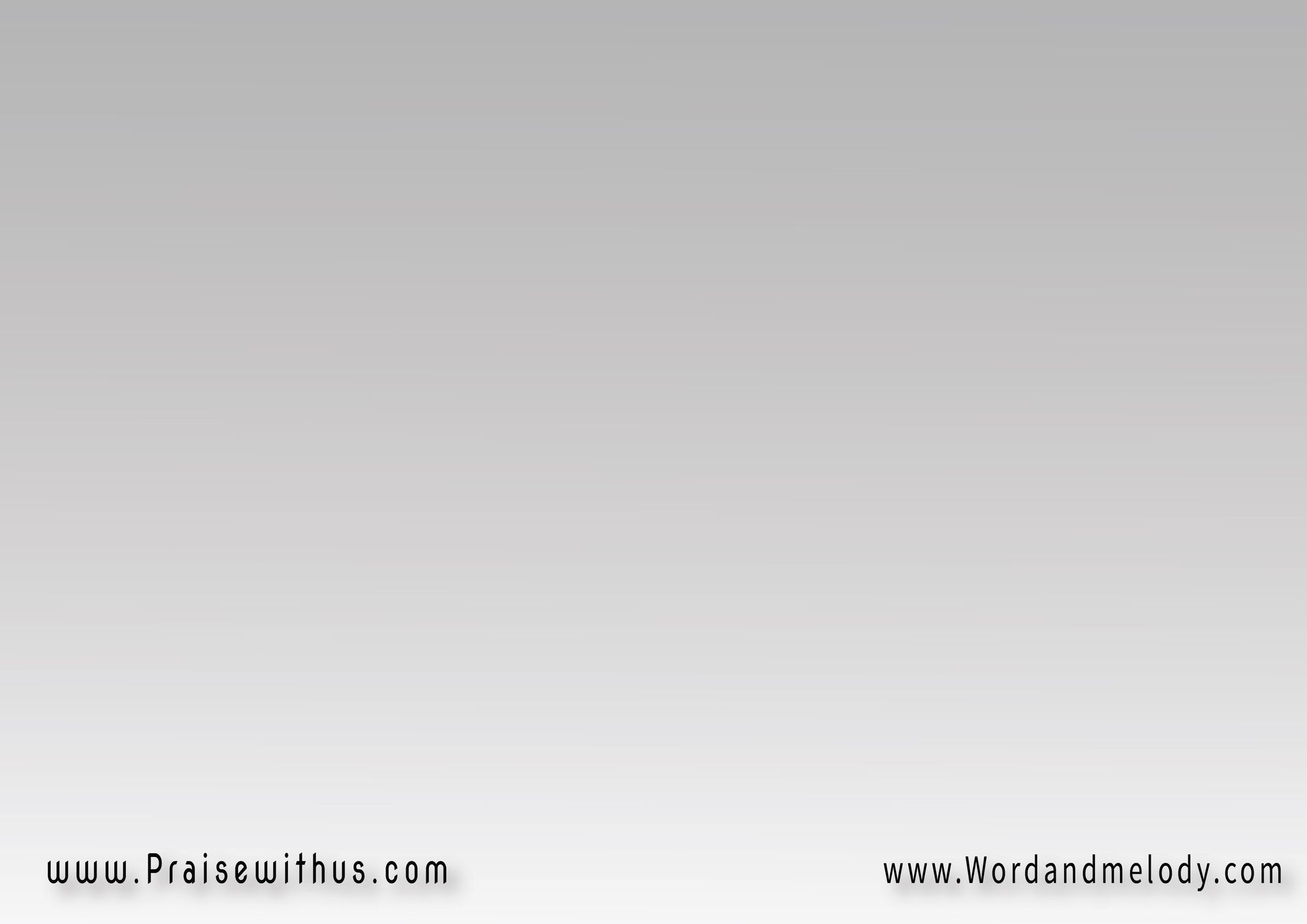 1- 
يشهَد عَن أمجَادك مَاضي 
وحَاضِر مَجدك في الأكوَانحَتَّى تاريخ الأرض العَادي
 صَانِع صَفَحَاته بسُلطان
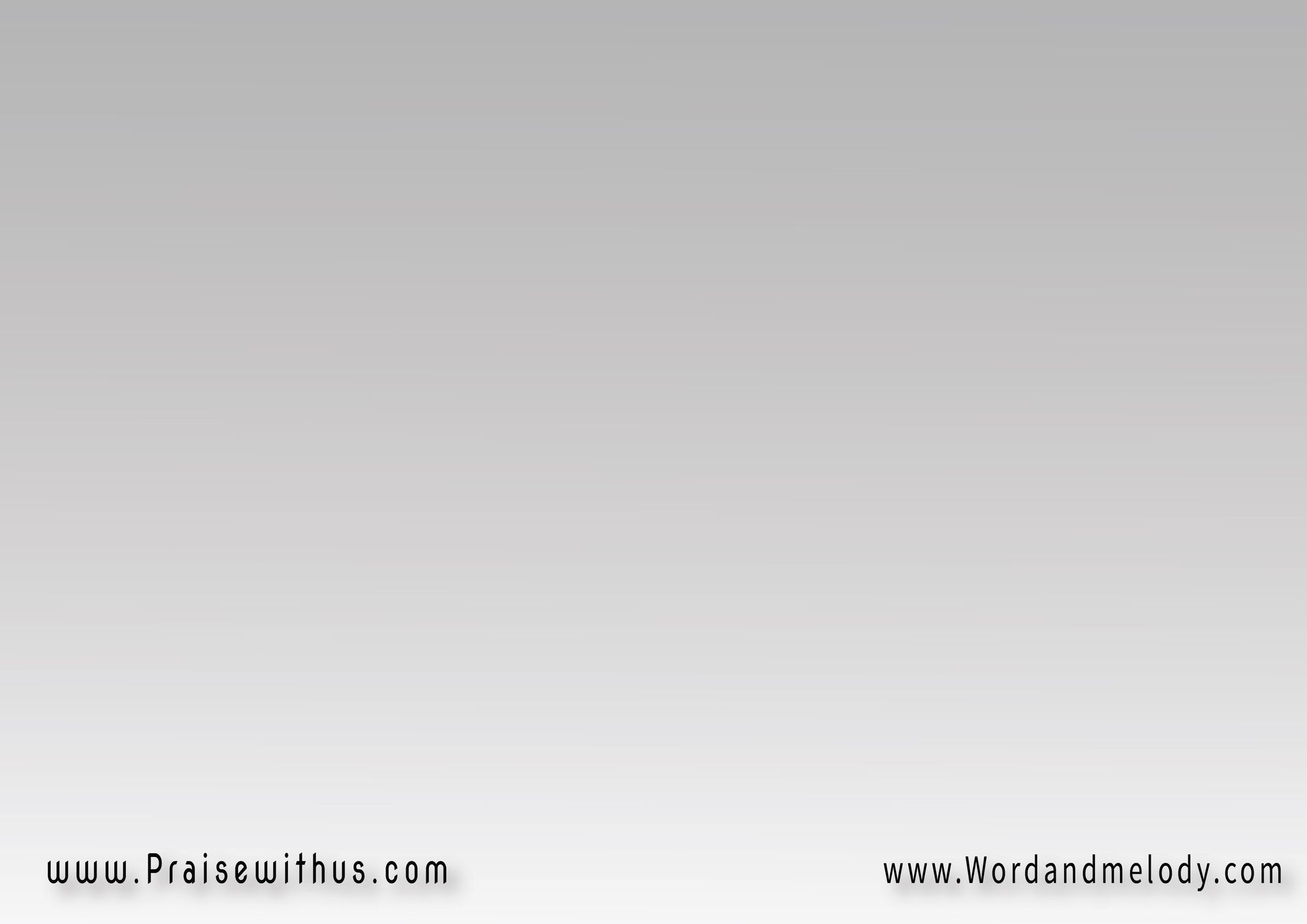 القرار:سُلطانك أعظَم سُلطان   
اِسمك أعظَم اِسم كَمَانيشهَد عَنَّك كُل كَيَان   
أبدِي وأزَلي وجاي وكان
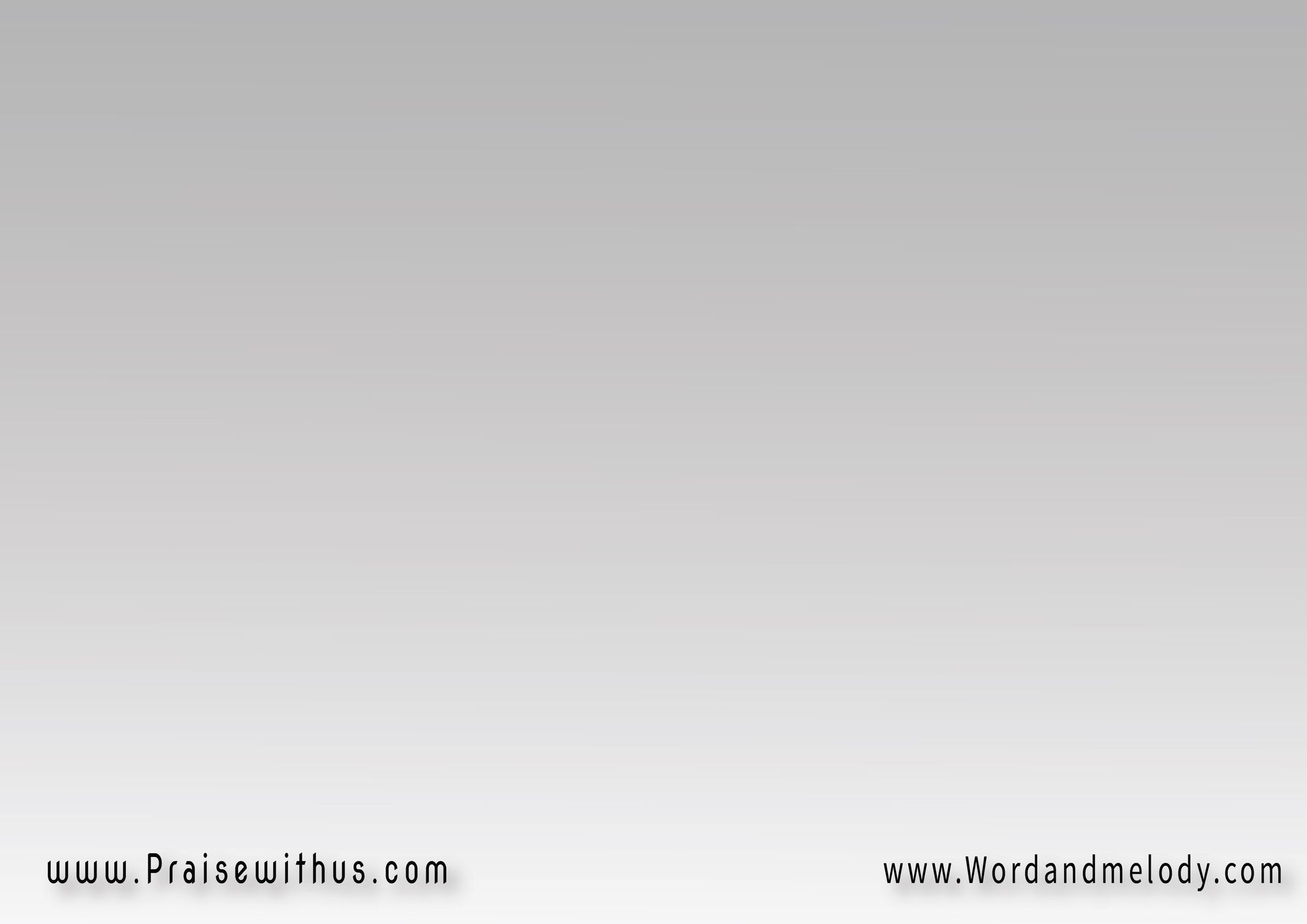 2- 
شَاول مِين خَلاه يتكَلِّم   
يعلِن برَّك بالإيمَــانوِالسَّامِرِيَّة الخَاطيَة تِسَلِّم   
وتبَشَّر بيَسوع حَنَّان
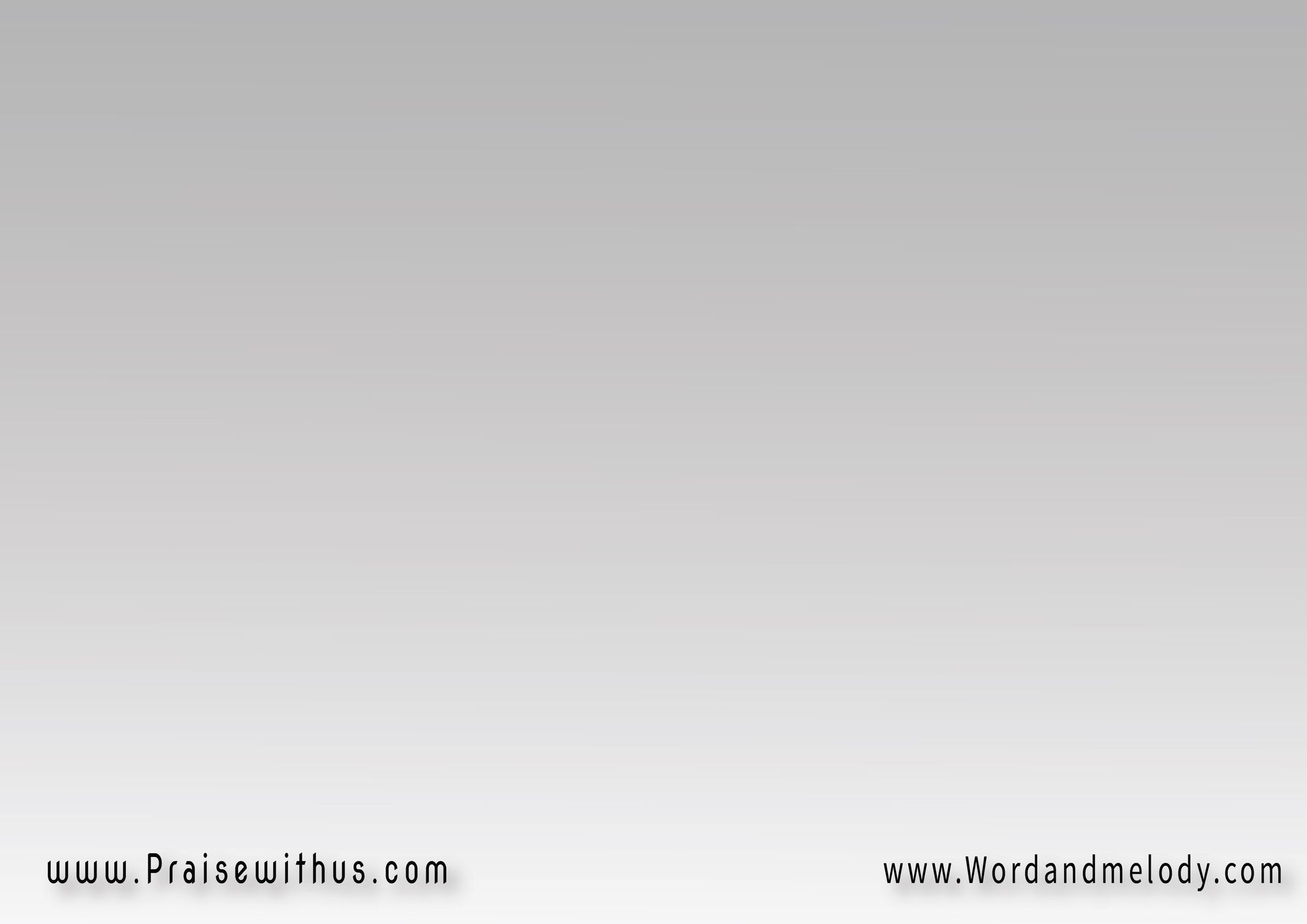 القرار:سُلطانك أعظَم سُلطان   
اِسمك أعظَم اِسم كَمَانيشهَد عَنَّك كُل كَيَان   
أبدِي وأزَلي وجاي وكان
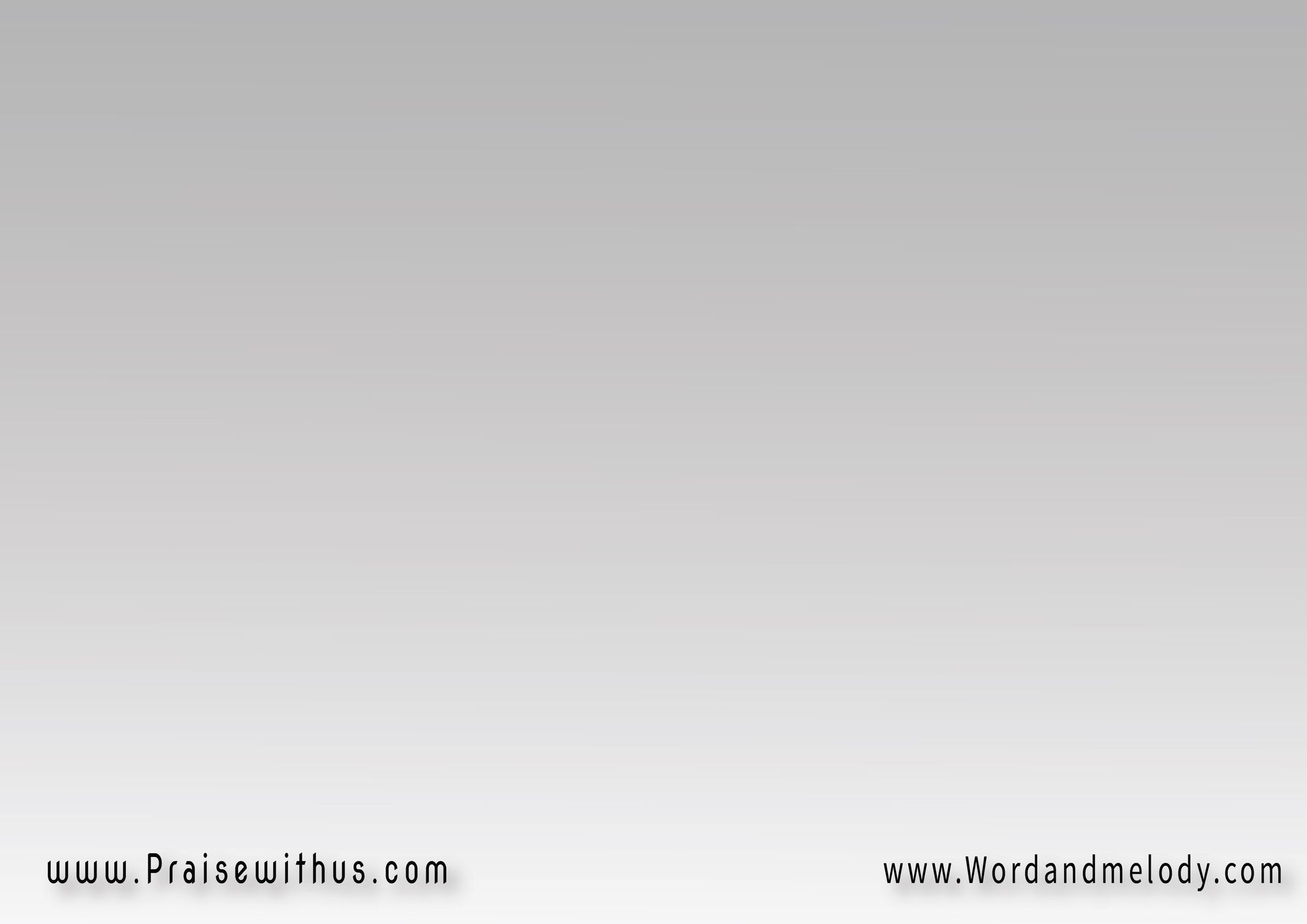 3- 
صُوتك حَرَّك إيد المُـــوتقُلت لعَازَر أُخرُج قــــــــــــامحَتَّى إن كان المُوت لُه صُوتصُوتك يدِّي القلب أمَـــــــــان
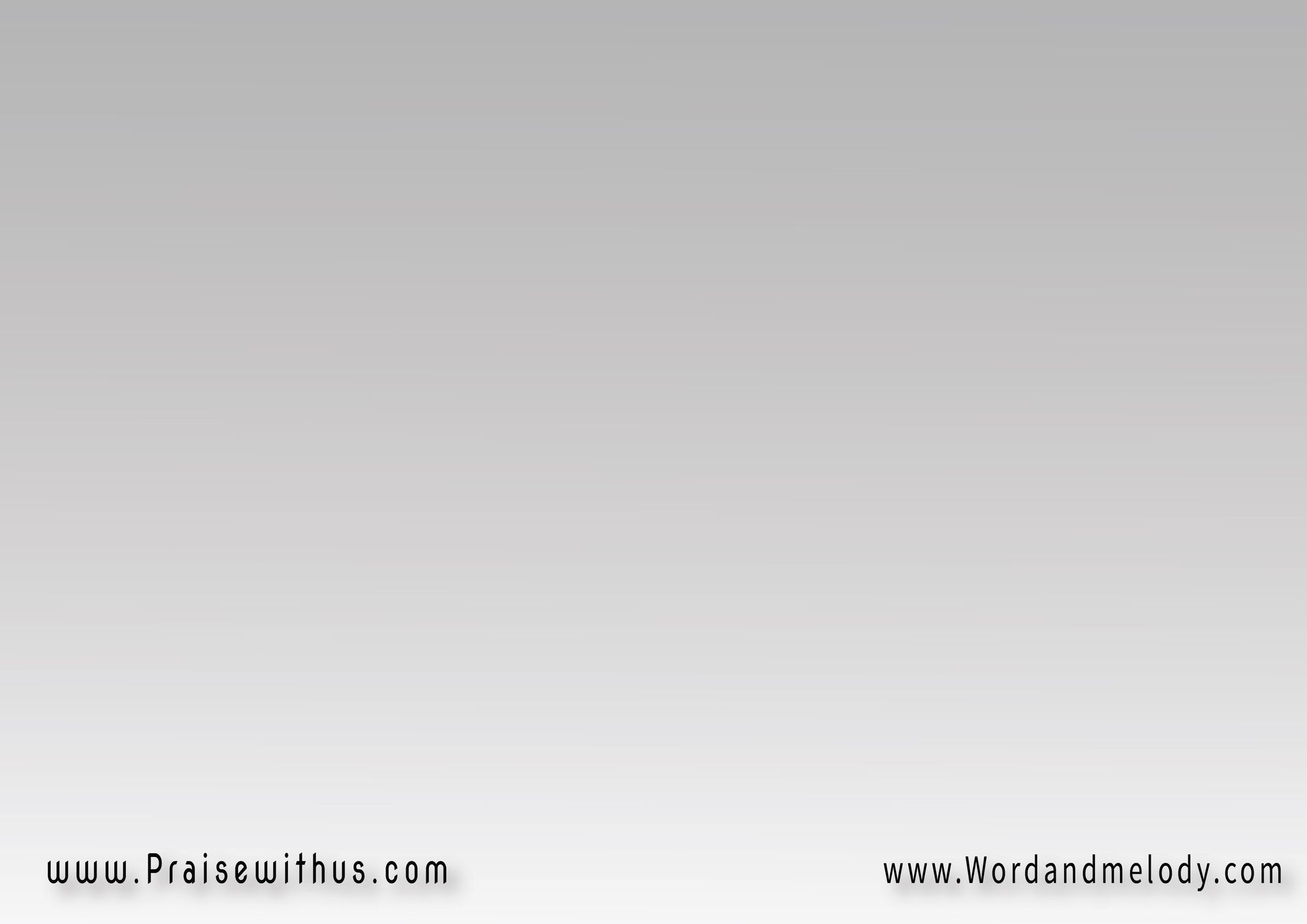 القرار:سُلطانك أعظَم سُلطان   
اِسمك أعظَم اِسم كَمَانيشهَد عَنَّك كُل كَيَان   
أبدِي وأزَلي وجاي وكان
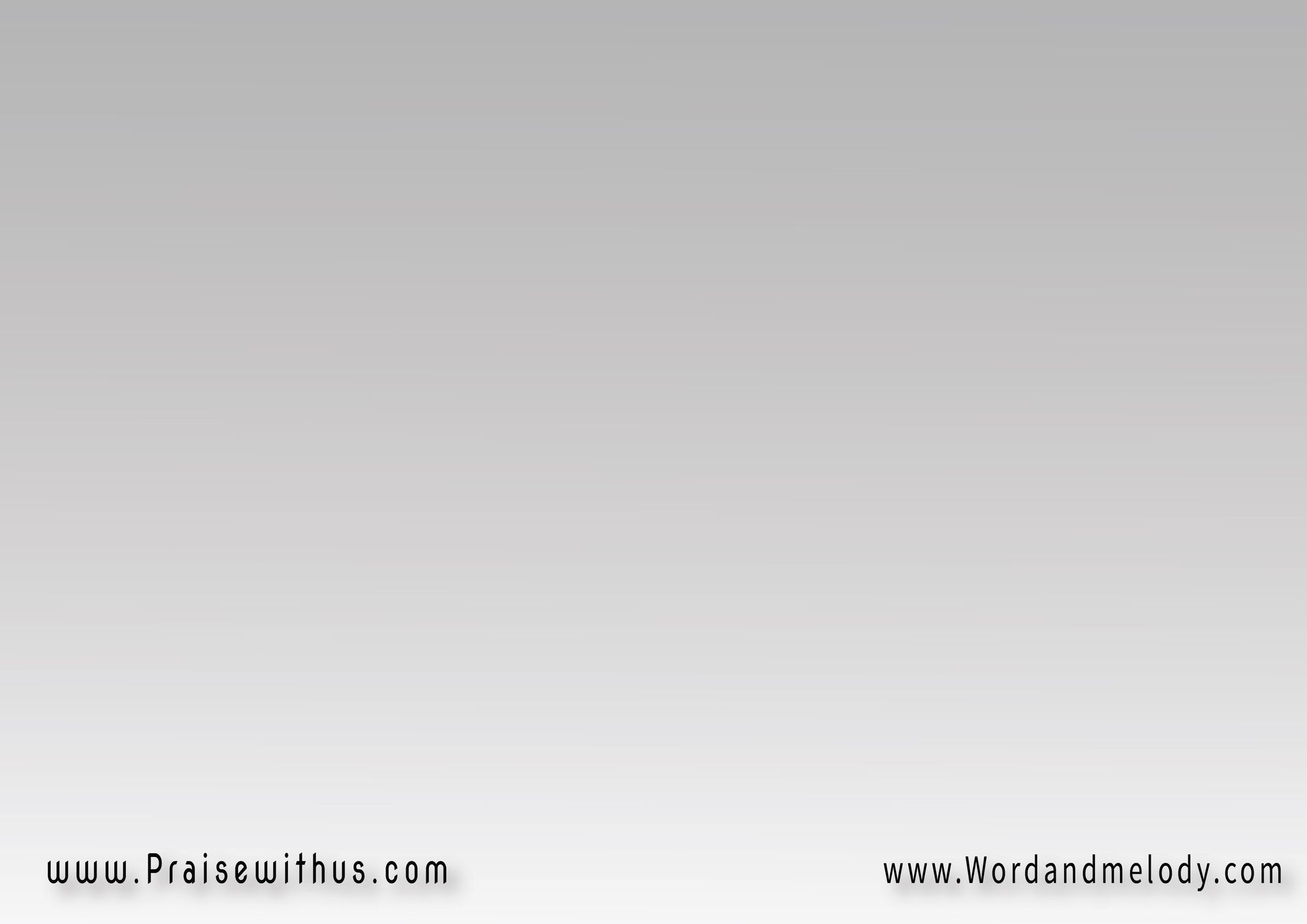 4- 
يشهَد عَن أمجَادك مَاضي 
وحَاضِر مَجدك في الأكوَانحَتَّى تاريخ الأرض العَادي
 صَانِع صَفَحَاته بسُلطان
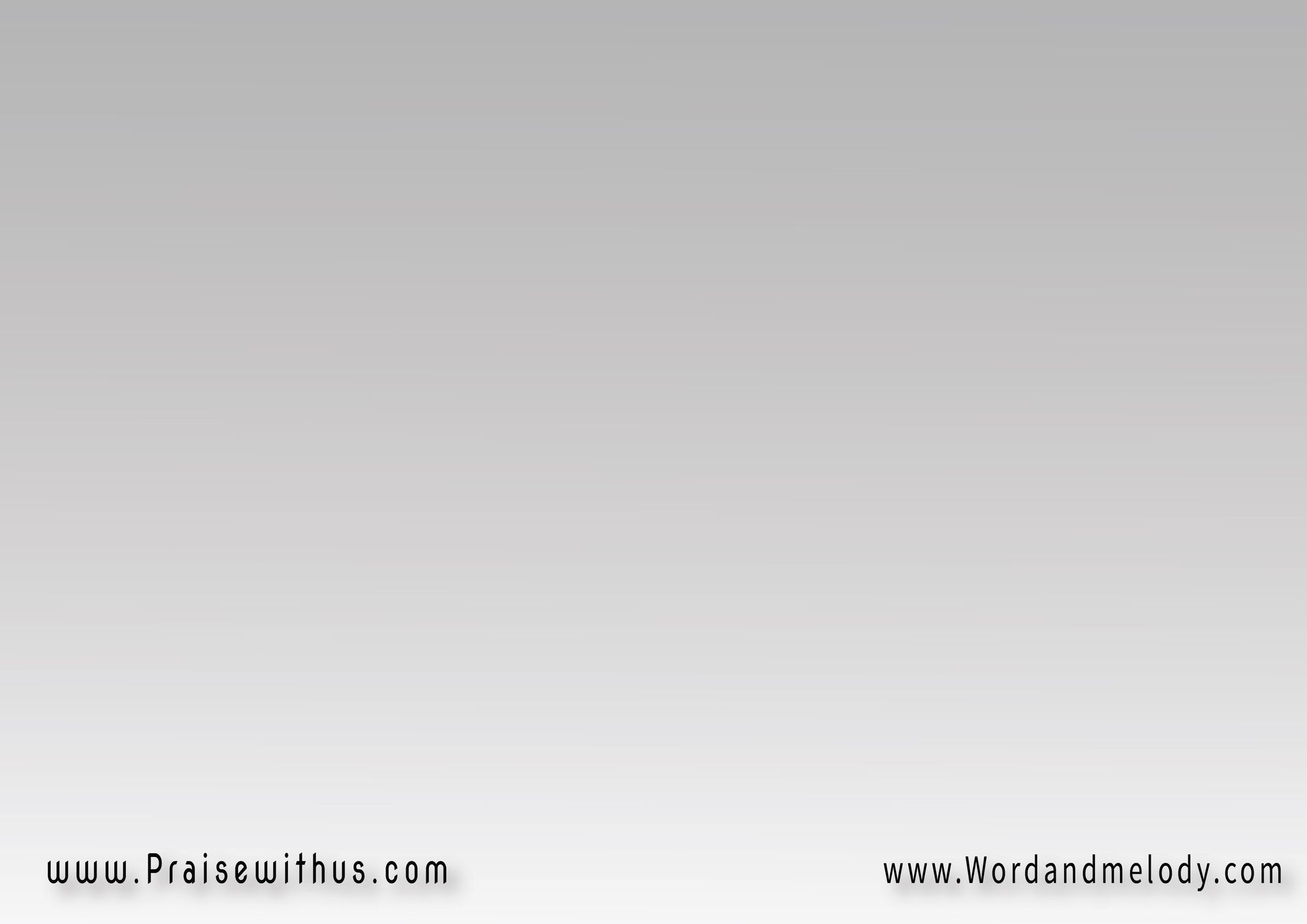 القرار:سُلطانك أعظَم سُلطان   
اِسمك أعظَم اِسم كَمَانيشهَد عَنَّك كُل كَيَان   
أبدِي وأزَلي وجاي وكان
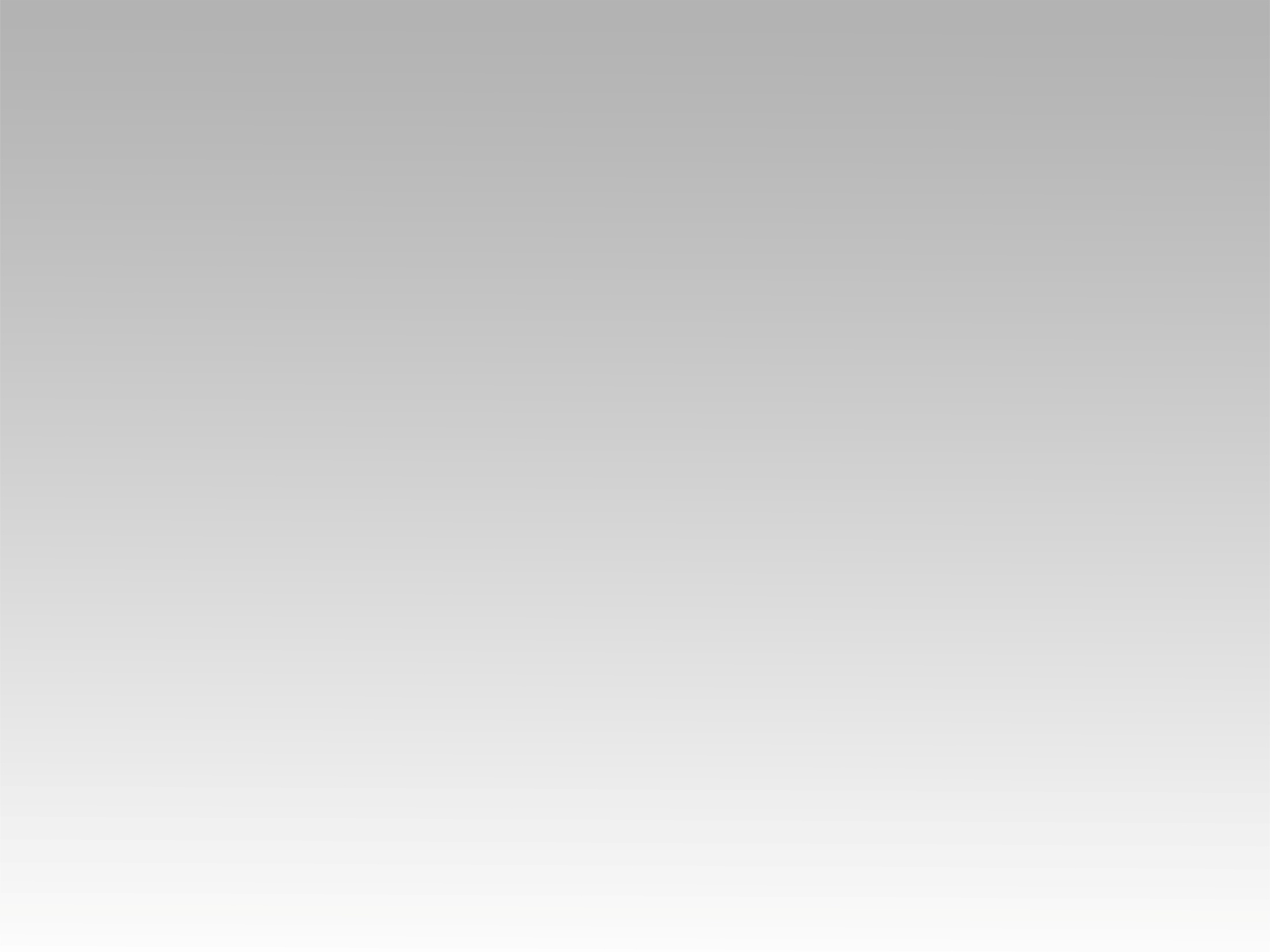 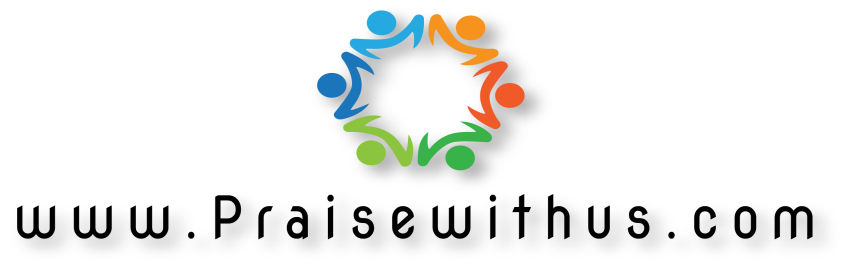